GRIDMAN Task Group Opening Presentation Session #79

[IEEE 802.16 Mentor Presentation Template (Rev. 0)] 
Document Number:
IEEE 802.16-12-0367-00-Gdoc_GRIDMAN_Opening_presentation_s79
Date Submitted:
14-May-2012
Source:
Tim Godfrey			Voice:
EPRI				E-mail:	

*<http://standards.ieee.org/faqs/affiliationFAQ.html>
Re:

Base Contribution:
N/A
Purpose:
Session #79 Opening Report / Agenda for  GRIDMAN Task Group
Notice:
This document does not represent the agreed views of the IEEE 802.16 Working Group or any of its subgroups. It represents only the views of the participants listed in the “Source(s)” field above. It is offered as a basis for discussion. It is not binding on the contributor(s), who reserve(s) the right to add, amend or withdraw material contained herein.	
Copyright Policy:
The contributor is familiar with the IEEE-SA Copyright Policy <http://standards.ieee.org/IPR/copyrightpolicy.html>.	
Patent Policy:
The contributor is familiar with the IEEE-SA Patent Policy and Procedures:
<http://standards.ieee.org/guides/bylaws/sect6-7.html#6> and <http://standards.ieee.org/guides/opman/sect6.html#6.3>.
Further information is located at <http://standards.ieee.org/board/pat/pat-material.html> and <http://standards.ieee.org/board/pat >.
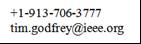 802.16 GRIDMAN Task Group Opening ReportSession #79, Atlanta, GA
14 May 2012
GRIDMAN Purpose and Scope
GRIDMAN – “Greater Reliability in Disrupted Metropolitan Area Networks”
Improving metropolitan area and field area wireless network reliability and robustness

Applications / Stakeholders
Utilities: Smart Grid, Distribution Automation 
Public Safety
Disaster Relief
Government applications
Critical Infrastructure
GRIDMAN Status
During Session #78
Comment resolution for 802.16n/D1 was completed. Resolutions in commentary database IEEE 802.16-12-0201-03-Gdoc
20 comments: 17 accepted, 1 superseded, 2 withdrawn

Completed comment resolution on 802.16.1a/D1 was completed. Resolutions in commentary database: IEEE 802.16-12-0202-03-Gdoc
38 comments: 34 accepted, 4 withdrawn
Session #78 Output Documents
This closing Report – IEEE 802.16-12-0220-00-Gdoc
GRIDMAN Commentary Database at end of Session for 802.16n/D1 : IEEE 802.16-12-0201-03-Gdoc 
GRIDMAN Commentary Database at end of Session for 802.16.1 baseline : IEEE 802.16-12-0202-03-Gdoc

Minutes of Session #78 – IEEE 802.16-12-0252-00-Gdoc
Two D2 Drafts (Released April 4) 
On 802.16rev3:		 P802.16n/D2 
On 802.16.1:		 P802.16.1a/D2
LB37a and LB38a Results
The results of IEEE 802.16 Letter Ballot Recirc #37a are as follows:
39 affirmative votes1 negative vote5 abstention votesThe return ratio requirement has been met.
The results of IEEE 802.16 Letter Ballot Recirc #38a are as follows:
40 affirmative votes0 negative vote6 abstention votesThe return ratio requirement has been met.
Goals for Session #79
Comment resolution for 802.16n/D2 comments in commentary database IEEE 802.16-12-0340 on 802.16rev3 baseline
53 comments (28 technical)
Comment resolution for 802.16.1a/D2 comments in commentary database IEEE 802.16-12-0341 on 802.16.1 baseline)
110 comments (59 technical)
Goals for Session #79
Complete comment resolution on LB37a and LB38a
Release Drafts D3
Recirculation Letter Ballot on both Drafts
GRIDMAN Session #79 Agenda
GRIDMAN Timetable
Approved SRD    			Nov 2010   
SARM finalized, AWD ToC approved	Jan  2011
Contributions for AWD		Mar - July  2011
Contributions for AWD		Sept  2011 
Contributions / TG internal review ballot 	Nov 2011 
WG LB 				Jan 2012 
Recirc 1    				Mar  2012 
Recirc 2    				May 2012 
Start Sponsor Ballot			July 2012
Sponsor  completed			Mar 2013
Approved Std      			June 2013
Administrative
Review of Patent slides
This slide set is available at http://standards.ieee.org/board/pat/pat-slideset.ppt

Don’t forget to sign in for your attendance
http://murphy.events.ieee.org